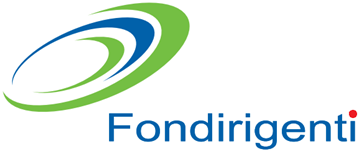 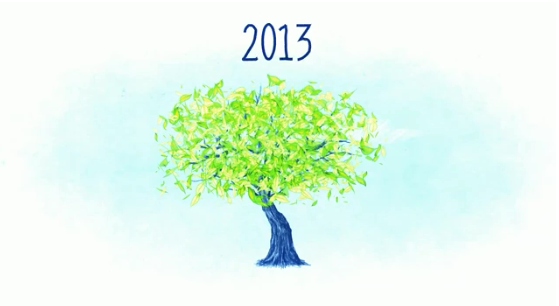 AVVISI 2018
Roma, 13 Dicembre 2017
Caratteristiche e indicazioni per una corretta progettazione
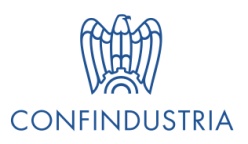 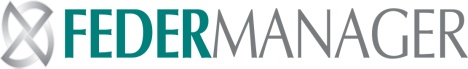 AVVISI 2018
INDICE
2
RISORSE - OBIETTIVI - CONDIZIONI DI PARTECIPAZIONE
AVVISO 1/2018
RISORSE
800 mila euro
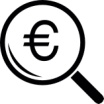 Favorire l’occupazione dei dirigenti involontariamente disoccupati attraverso lo sviluppo di competenze trasversali e specialistiche
OBIETTIVO
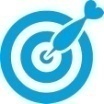 Presentazione del Piano a cura delle Parti Sociali
Partecipazione rivolta a dirigenti involontariamente disoccupati da non più di 2 anni, iscritti all’Agenzia del lavoro di FDIR, con ultima qualifica da dirigente presso un’azienda aderente a FDIR ed un reddito 2017 non superiore a 18.000 euro
1 Piano per partecipante
Finanziamento a chiusura attività al partecipante max. 6.000 euro o 7.000 con cofinanziamento di 1.000 euro
Costo massimo orario 100 euro
CONDIZIONI DI PARTECIPAZIONE
3
AREE DI INTERVENTO
AVVISO 1/2018
1. Cyber security e Data protection

2. Welfare aziendale

3. Innovazione delle competenze: 
3.1 Marketing e comunicazione 
3.2 Internazionalizzazione
3.3 Management dell’innovazione 
3.4 Management di rete 
3.4 Innovazione organizzativa
INTERVENTI FORMATIVI FINANZIABILI
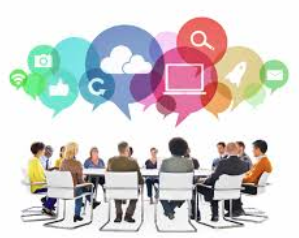 4
LA VALUTAZIONE
AVVISO 1/2018
FORMALE 
di tutti i Piani che arriveranno entro le ore 13.00 del 31/1/18 
a cura del Fondo

ATTENZIONE AGLI ASPETTI 
FORMALI

QUALITATIVA 
sulla base dei criteri di valutazione stabiliti dall’Avviso 
a cura di valutatori esterni


La soglia minima per l’approvazione è 75/100
PROCEDURA SELETTIVA 

2 STEP VALUTATIVI
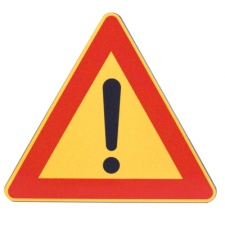 5
LA VALUTAZIONE
AVVISO 1/2018
Profilo partecipante 
Contesto di riferimento
Motivazioni  del Piano
Obiettivi di crescita professionale e reinserimento nel mercato lavorativo
Area intervento selezionata
OBIETTIVI E FINALITA’
ANALISI DELLA DOMANDA
Modalità e strumenti
Risultati emersi

Contenuti 
Metodologie e materiali didattici
Fornitori
Costo Piano

Congruità attività/costi
Congruità attività/ore
INTERVENTO FORMATIVO
DIMENSIONI DEL PIANO
6
LA VALUTAZIONE
AVVISO 1/2018
Personalizzazione del Piano rispetto a: 
- profilo professionale 
- competenze possedute/mancanti
- mercato di riferimento
- percorso formativo

Individuazione di possibili sbocchi professionali

Concretezza dei risultati del percorso formativo – No interventi di mera rimotivazione 

Organicità, focalizzazione e completezza degli interventi formativi 

Metodologie formative innovative
ELEMENTI DI QUALIFICAZIONE
7
RISORSE - OBIETTIVI - CONDIZIONI DI PARTECIPAZIONE
AVVISO 2/2018
RISORSE
10 milioni di euro
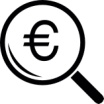 Supportare lo sviluppo della managerialità e della competitività delle imprese
OBIETTIVO
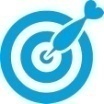 Presentazione del Piano a cura delle Aziende
Partecipazione rivolta ai dirigenti occupati presso aziende aderenti a FDIR
Grandi aziende con meno di 15.000 euro sul conto formazione
1 Piano per azienda
Finanziamento a chiusura attività all’azienda max. 15.000 euro
CONDIZIONI DI PARTECIPAZIONE
8
AREE DI INTERVENTO
AVVISO 2/2018
1. Cyber security e Data protection
        solo compliance normativa                                                  

2. Digitalizzazione dei processi organizzativi e/o produttivi
         solo training su software 

3. Internazionalizzazione
         formazione linguistica

4. Credito, sostenibilità e investimenti

5. Project management per la gestione dell’innovazione
         solo soft skills
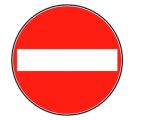 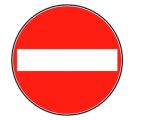 INTERVENTI FORMATIVI FINANZIABILI
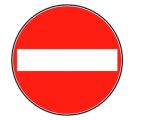 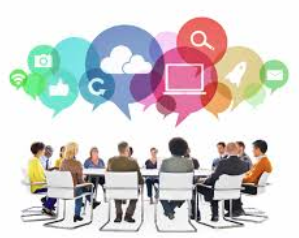 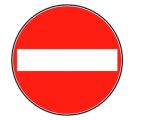 9
LA VALUTAZIONE
AVVISO 2/2018
FORMALE 
di tutti i Piani che arriveranno entro le ore 13.00 del 15/2/18 
a cura del Fondo

ATTENZIONE AGLI ASPETTI 
FORMALI

QUALITATIVA 
sulla base dei criteri di valutazione stabiliti dall’Avviso 
a cura di valutatori esterni


La soglia minima per l’approvazione è 75/100
PROCEDURA SELETTIVA 

2 STEP VALUTATIVI
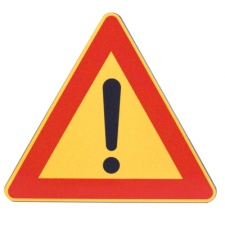 10
LA VALUTAZIONE
AVVISO 2/2018
Azienda e contesto di riferimento
Motivazioni  del Piano
Obiettivi formativi e di crescita aziendale
Area intervento selezionata 
Risultati/prodotti concreti
OBIETTIVI E FINALITA’
Modalità e strumenti
Risultati emersi
Profilo partecipanti
ANALISI DELLA DOMANDA
Struttura del percorso formativo
Contenuti di dettaglio
Metodologie e materiali
Fornitori
INTERVENTO FORMATIVO
Modalità e strumenti
Indicatori di valutazione
Azioni di follow up
MONITORAGGIO E VALUTAZIONE
Congruità attività costi
  Congruità attività/ore
DIMENSIONI DEL PIANO
11
LA VALUTAZIONE
AVVISO 2/2018
Personalizzazione del Piano rispetto a:
- azienda e obiettivi di crescita 
- profilo partecipanti
- percorso formativo
- sistema di valutazione  

Concretezza dei risultati

Contenuti di livello manageriale 

Organicità, focalizzazione e completezza degli interventi formativi 

Metodologie formative innovative 

Presenza di KPI o altri strumenti di rilevazione degli esiti
ELEMENTI DI QUALIFICAZIONE
12
CONCLUSIONI
Qualità, puntando su iniziative personalizzate e contestualizzate rispetto alle aziende e ai dirigenti involontariamente disoccupati 

Focalizzazione su azioni formative a supporto della competitività aziendale e della rioccupabilità dei dirigenti

Sequenzialità tra obiettivi del Piano, risultati dell’analisi della domanda e interventi formativi
RICAPITOLANDO …..
13
Buona formazione!

Per info e chiarimenti

avviso1-2018@fondirigenti.it
avviso2-2018@fondirigenti.it
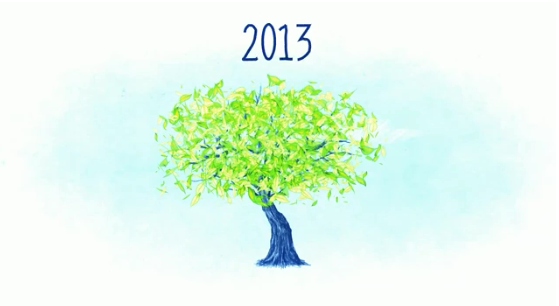 14